EMILY CARR – 1871-1945
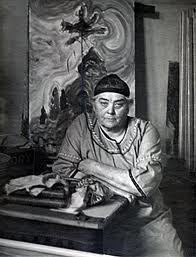 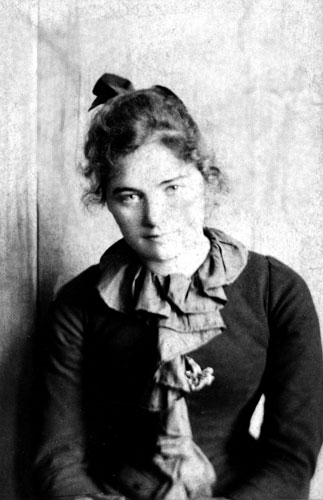 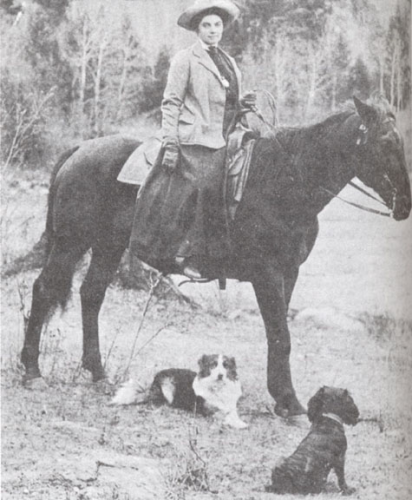 Kisplox Village, 1929
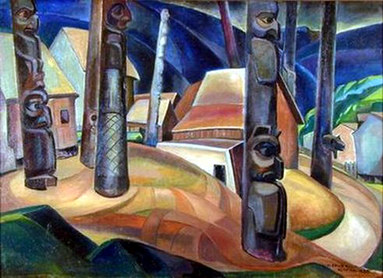 Indian Church, 1929
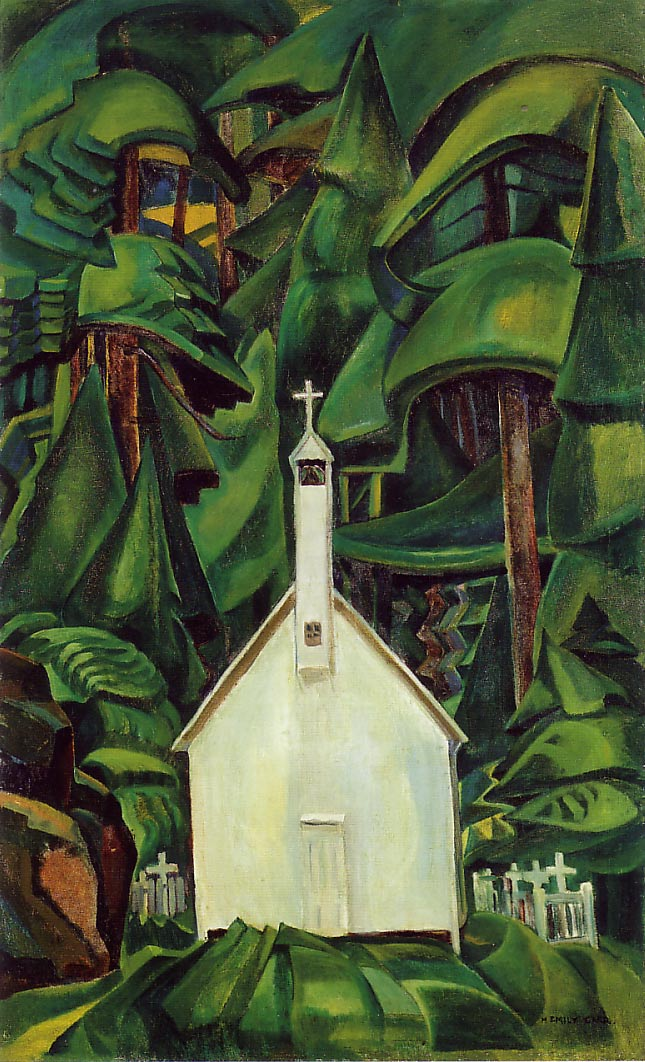 Big Raven, 1931
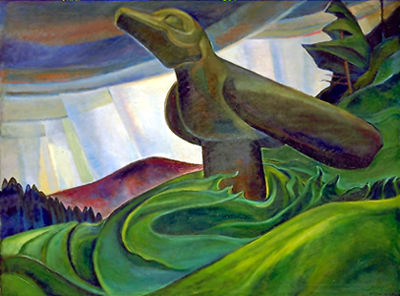 The Little Pine, 1931
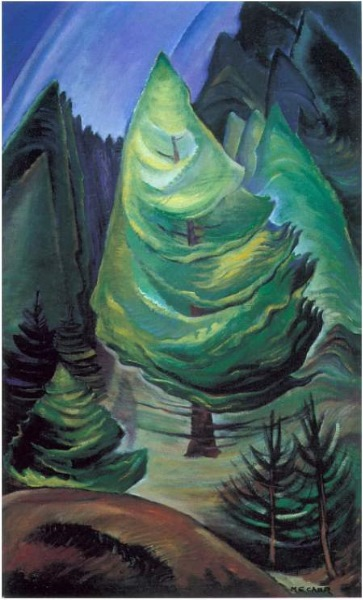 Reforestation, 1936
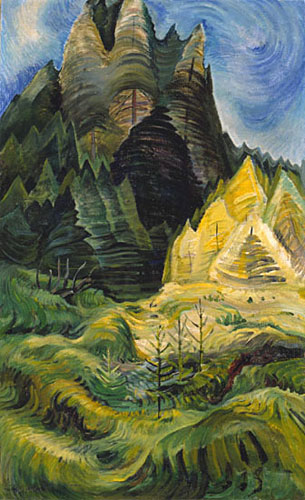 Rushing Sea of Undergrowth, 1932-35
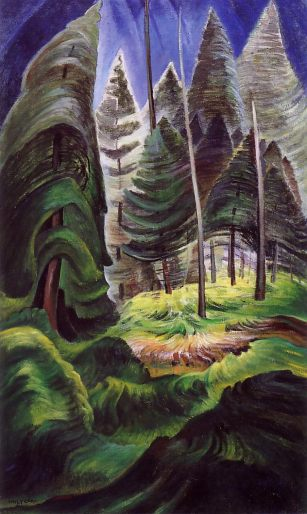 Tree in Autumn
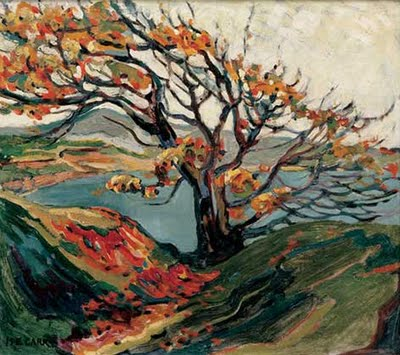 Crater Lake National Park
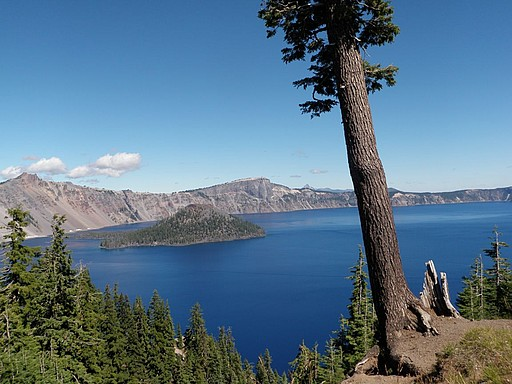 How would you paint this image?
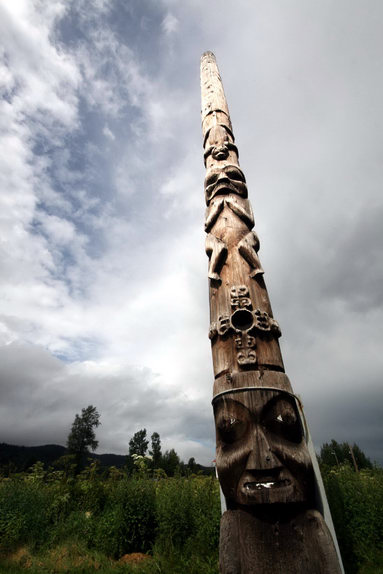 Student Sample – Inspired by Emily Carr
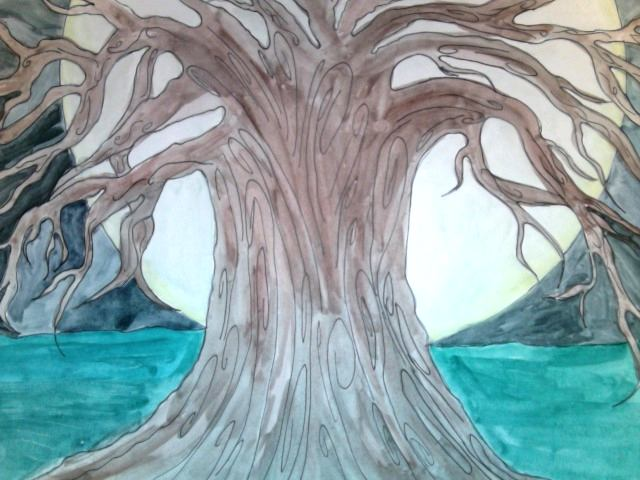 Third Grade Students Inspired by Emily Carr & the Manistee National Forest
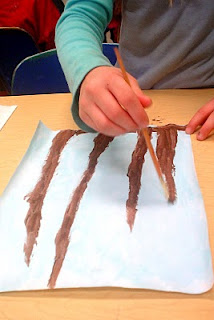 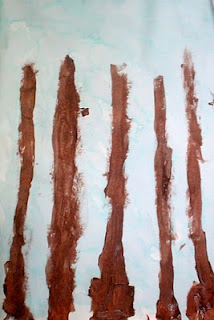 Inspired by Emily Carr
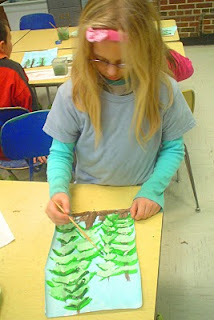 Do these look like an Emily Carr forest?
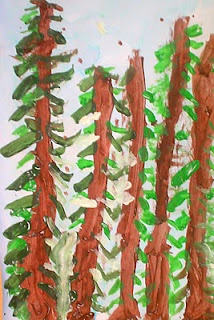 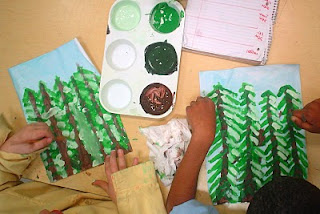